Бюджет для граждан
Исполнение бюджета Приаргунского муниципального округа Забайкальского края за отчетный 2023 год
1. Основные понятия
Муниципальный (местный) бюджет – процесс формирования и расходования бюджетных денежных средств, которые предназначены для обеспечения функций и задач местного самоуправления.
Бюджет Приаргунского муниципального округа Забайкальского края
Бюджетный процесс – деятельность органов местного самоуправления по составлению, рассмотрению проектов бюджетов, утверждению, исполнению бюджетов и контролю за их исполнением
Составление проекта бюджета на очередной финансовый год и будущий период
Рассмотрение проекта бюджета
Утверждение бюджета
Исполнение бюджета
Формирование отчета об исполнении бюджета предыдущего года
Утверждение отчета об исполнении бюджета предыдущего года
Доходы бюджета – денежные средства, поступающие в бюджет.
Налоговые доходы
Неналоговые доходы
Безвозмездные поступления
Формируются за счет налоговых отчислений, имеют законодательно (нормативно) установленные процентные отчисления от налогооблагаемой базы и распределение между бюджетами различного уровня
Формируются за счет неналоговых поступлений, к которым относятся: доходы от использования или продажи имущества, находящегося в муниципальной собственности, сдачи в аренду, штрафы и т.д.
Межбюджетные трансферты: дотации, субсидии, субвенции из федерального и краевого бюджетов и т.д.
Расходы бюджета – выплачиваемые денежные средства, из бюджета.

Виды расходов бюджета:
Общегосударственные вопросы
Национальная безопасность и правоохранительная деятельность
Национальная экономика
Жилищно-коммунальное хозяйство
Охрана окружающей среды
Образование
Культура, кинематография
Социальная политика
Физическая культура и спорт
Средства массовой информации
Обслуживание государственного и муниципального долга
Межбюджетные трансферты общего характера
2. Доходы и расходы бюджета Приаргунского муниципального округа Забайкальского края
Характеристика Приаргунского муниципального округа
2023 г.
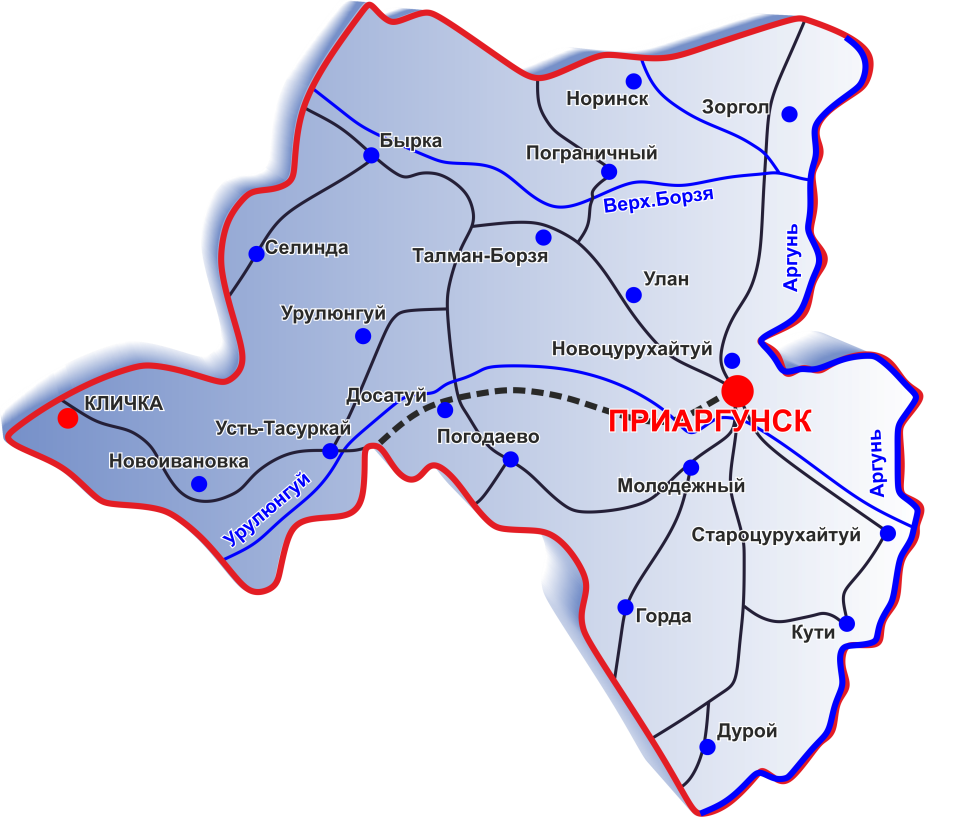 Численность населения округа: 18357 человек
Территория округа: 518,6 км2
2.1. ДОХОДЫ
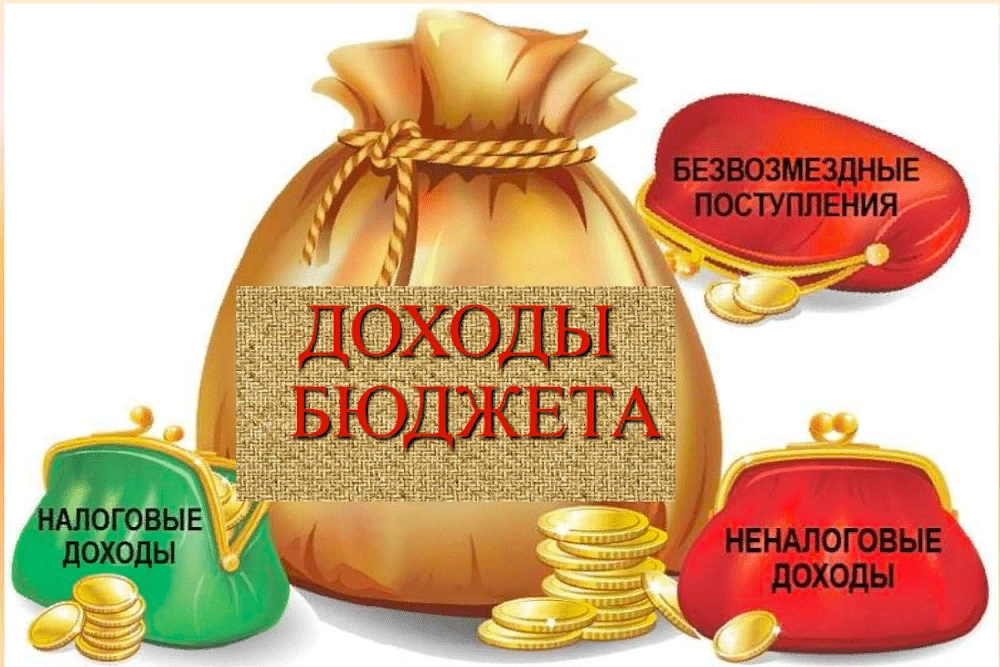 Динамика доходов за период с 2021 г. по 2023 г.
Динамика поступления налоговых и неналоговых доходов в бюджет Приаргунского муниципального округа с 2021 г по 2023 год в сравнении (в тыс.руб.)
Безвозмездные поступления из федерального и краевого бюджетов (в тыс.руб.)
2.2. РАСХОДЫ
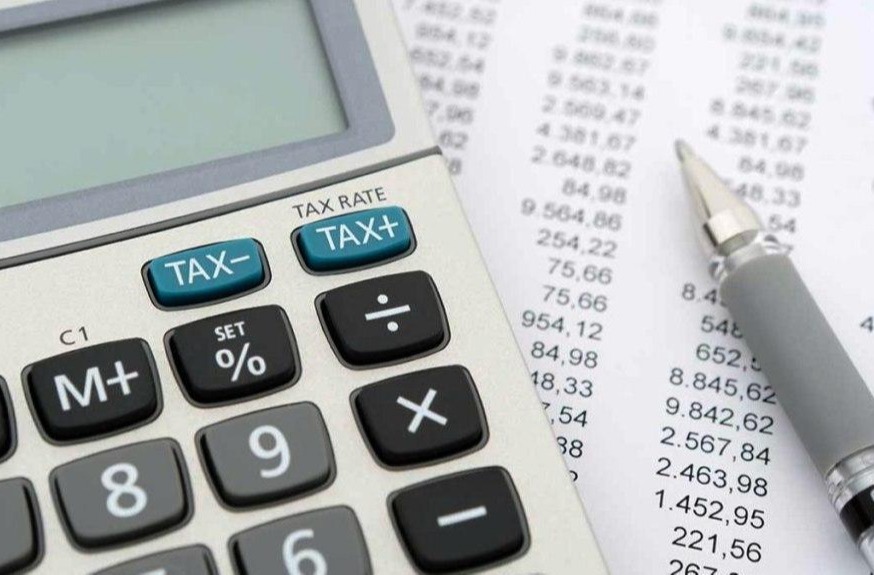 Структура расходов бюджета Приаргунского муниципального округа в 2023 году
Меры социальной поддержки граждан Приаргунского муниципального округа в 2023 году
10 487,50 тыс. руб.
Вознаграждение приемным родителям
Доплата к пенсиям муниципальных служащих
6 453,30 тыс. руб.
789,60 тыс.руб.
Обеспечение льготным питанием школьников 5-11 классов, чьи отцы мобилизованы
314,90 тыс.руб.
Обеспечение бесплатного присмотра и ухода за детьми в детских садах, чьи отцы мобилизованы
Муниципальные программы, реализованные в Приаргунском муниципальном округе в 2023 году
Итоги увеличения доходов бюджета Приаргунского муниципального округа за 2023 год в сравнении с 2022 годом:
Увеличение объема доходов
На 312 489,42 тыс. руб. или на 35,3 %
Увеличение неналоговых поступлений
Увеличение налоговых поступлений
На 3 248,94 тыс. руб. или на 26,01 %
На 2 638,59 тыс. руб. или на 1,09 %
На 270,25 тыс. руб. или на 42,96 %
Увеличение сумм безвозмездных поступлений
Итоги увеличения расходов бюджета Приаргунского муниципального округа за 2022 год в сравнении с 2021 годом:
Увеличение объема расходов
На 277 274,08 тыс. руб. или на 31,33 %
Меры социальной поддержки оказаны на сумму
18 045,30 тыс. руб.
6 767,60 тыс. руб.
Реализовано 11 муниципальных программ на сумму
Информация взята из решения Совета Приаргунского муниципального округа Забайкальского края от 30 мая 2024 года № 456 «Об исполнении бюджета Приаргунского муниципального округа Забайкальского края за 2023 год»